ANNOUNCEMENTS:
Tomorrow: Lab class and 7th
Friday: Phet class and opt 7th
Next Week: Lab Wed, Exam and HW due Friday
AP Sign ups: Have questions?
Remember colored pencils and a nice ruler!
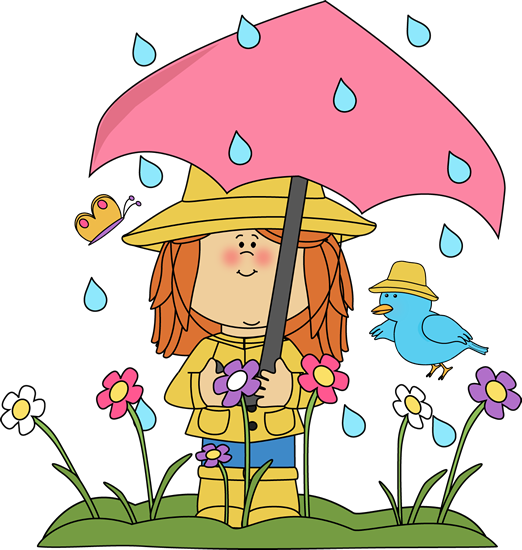 Unit II-4: Thermodynamics
Part III: Energy Transformations, Thermal Energy and Temperature
Law of conservation of energy
Energy can not be created or destroyed, but it CAN be converted from one form to another
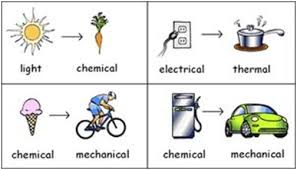 It doesn’t work all that well……
CARD!!
Temperature
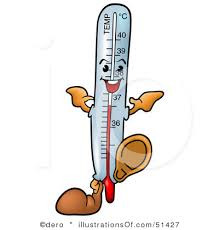 CARD!!
Temperature scales
There are several scales in use today.
 Farenheit: that’s just ridiculous. We won’t bother with it!
 Celsius:
Developed by Anders Celsius in 1742
Sets 0C at the freezing point of pure water.
Sets 100C at the boiling point of pure water.
Divides the difference into 100 degrees.
Kelvin:
Developed by Lord William Thomson Kelvin in 1848
Sets 0K at the point where molecular motion stops
Goes up by the same increments as Celsius
0C = 273K
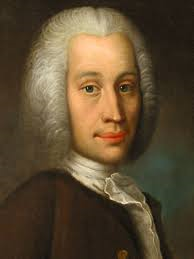 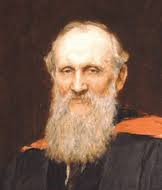 Calculating temperature from kinetic energy
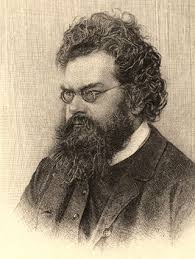 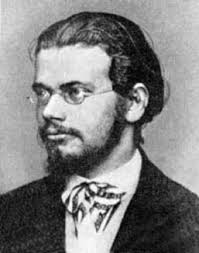 CARD!!
Thermal energy from temperature
CARD!!
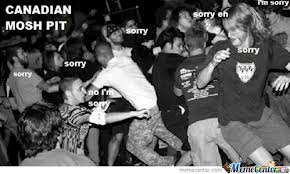